HAFS ensemble in AWS cloud for 2023 hurricane real time forecasts
Presented by Jiayi Peng
Zhan Zhang, Weiguo Wang, Bin Liu, Yonghui Weng, Avichal Mehra, Vijay Tallapragada
Rajendra Panda, Matt Long, Unni Kirandumkara
Xuejin Zhang, Sundararaman Gopalakrishnan, Aaron Poyer, William Komaromi, Jason Anderson
@EMC Hurricane Team; @parallelworks.com; @HRD; @HFIP management Team
36th Conference on Hurricanes and Tropical Meteorology
 06-10 May 2024, Long Beach, CA
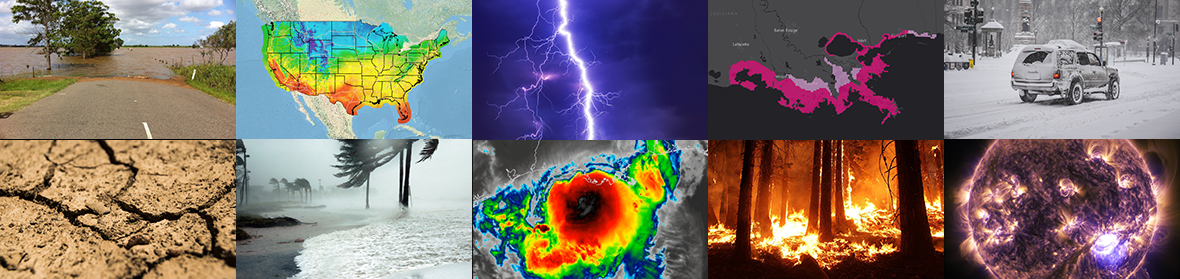 Outline
Motivations 
HAFS ensemble configurations and products in 2023
Verifications for 2023 HAFS ensemble forecasts
New configurations for 2024 HAFS ensemble
Motivations
Transformation from deterministic Impact-based Decision Support Services (IDSS) to probabilistic/ensemble IDSS for hurricane forecasting was listed in the NWS Strategic Plan for the next 10 years (Ken Graham, 2023).

Lack of a skillful/reliable high-resolution ensemble remains a significant challenge for forecasters at NHC and JTWC when issuing forecasts related to TC intensity, structure changes, and hazards such as wind, waves, and storm surges. (Mike Brennan, Wallace Hogsett and  Matthew Kucas, 9th NOAA Ensemble Users Workshop)

COAMPS-TC 11-member ensemble was in operational (FNMOC) in 2020. Up to two systems (runs) per cycle; slots allocated for NHC / CPHC systems if JTWC does not request.

We are here to fulfill the GAP through AWS Cloud Computing.
2023 HAFS Ensemble in Realtime in the Cloud (HERC)
based on HAFSv1.0(HFSA)
Atmospheric model:  FV3 Dycore, ESG (6km), L65-vertical layers(2hPa)
CCPP Physics: GFDL Microphysics, RRTMG, unified UGWD(v1.0)
     Upgraded scale-aware convection parameterization
     Surface layer scheme (GFS)
     Upgraded PBL, TKE-EDMF
     TC-specific mixing length scale adjustment
Land model:     NOAH-LSM
Ocean model:   HYCOM (1/12 degree, Atlantic basin)
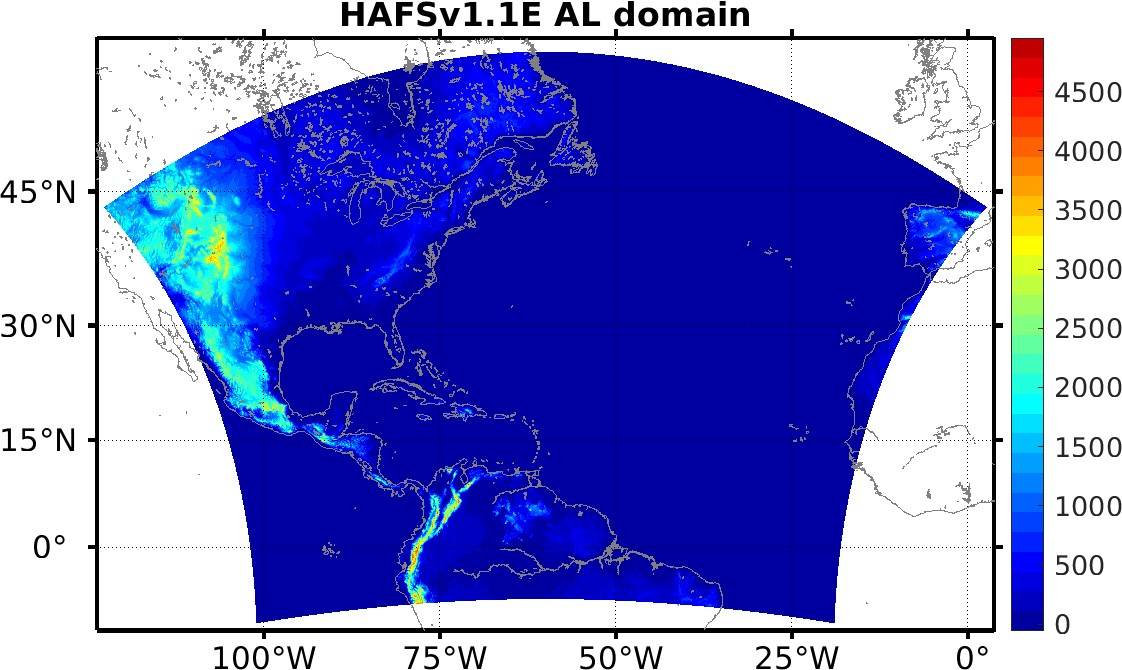 Stochastic physics: 
Stochastically Perturbed Physics Tendencies (SPPT) 
Stochastically Kinetic Energy Backscatter (SKEB) 
Stochastically Perturbed PBL Humidity (SHUM)
IC/BC:  GEFS grib2 (0.5x0.5), RTOFS
      One control member plus 20 perturbed ensemble members

Runs 4 cycles per day (00Z, 06 Z, 12Z, 18Z), Atlantic basin only
Computing resources: In AWS cloud 6 nodes or 576 cores per forecast job.
Running HAFS ensemble in AWS Cloud
Computing
Using Rocoto, 21 workflows (one per member) are run continuously
Each workflow creates multiple jobs - submitted to the same SLURM job queue
Entire workflow for a cycle – completes under 6 hours
Data movement – per cycle
Majority of input data accessed from S3 bucket – intra-cloud transfer
Output data – 6.6TB per cycle
Output is stored initially in Lustre file system
When a new cycle starts – output from previous cycle is transferred to S3 bucket
aws s3 ls s3://noaa-nws-hafs-pds/herc/
Limited set of output files transferred to a NOAA on-prem system
Generate graphics for NOAA and other organizations
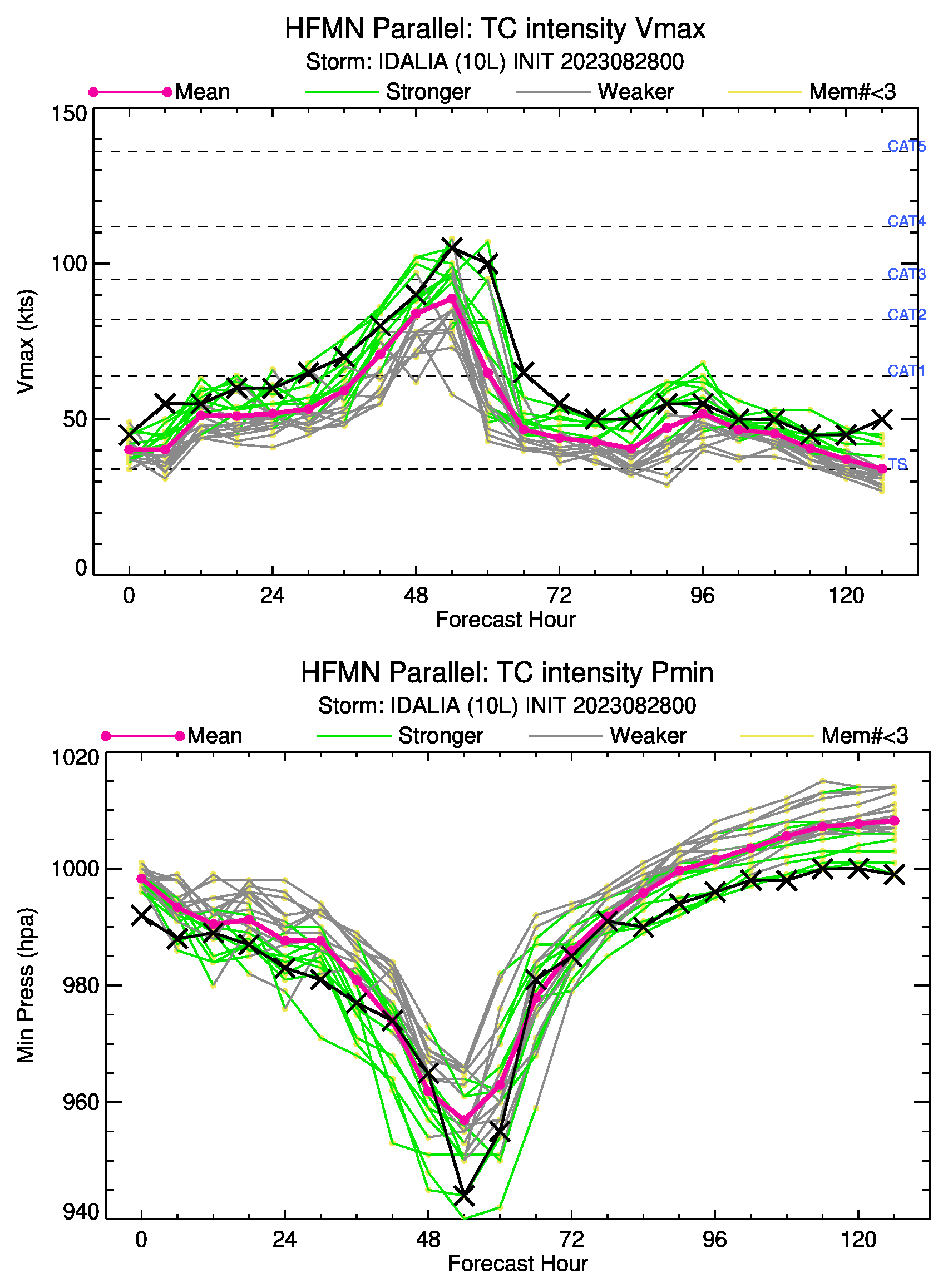 2023 HAFS Ensemble Products
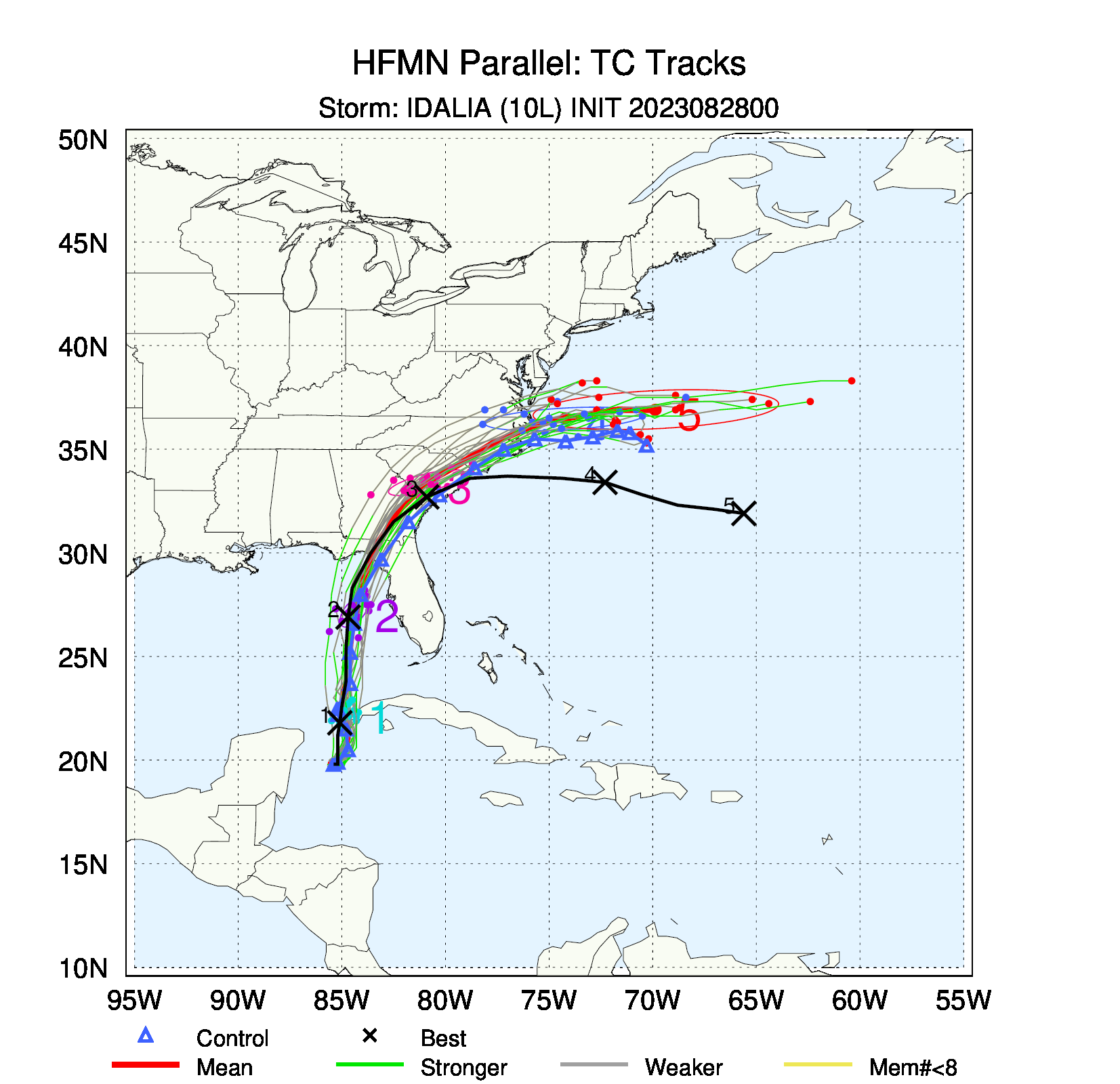 10m wind
SLP
2023 HAFS Ensemble Products
https://www.emc.ncep.noaa.gov/HAFS/HAFSEPS/index.php
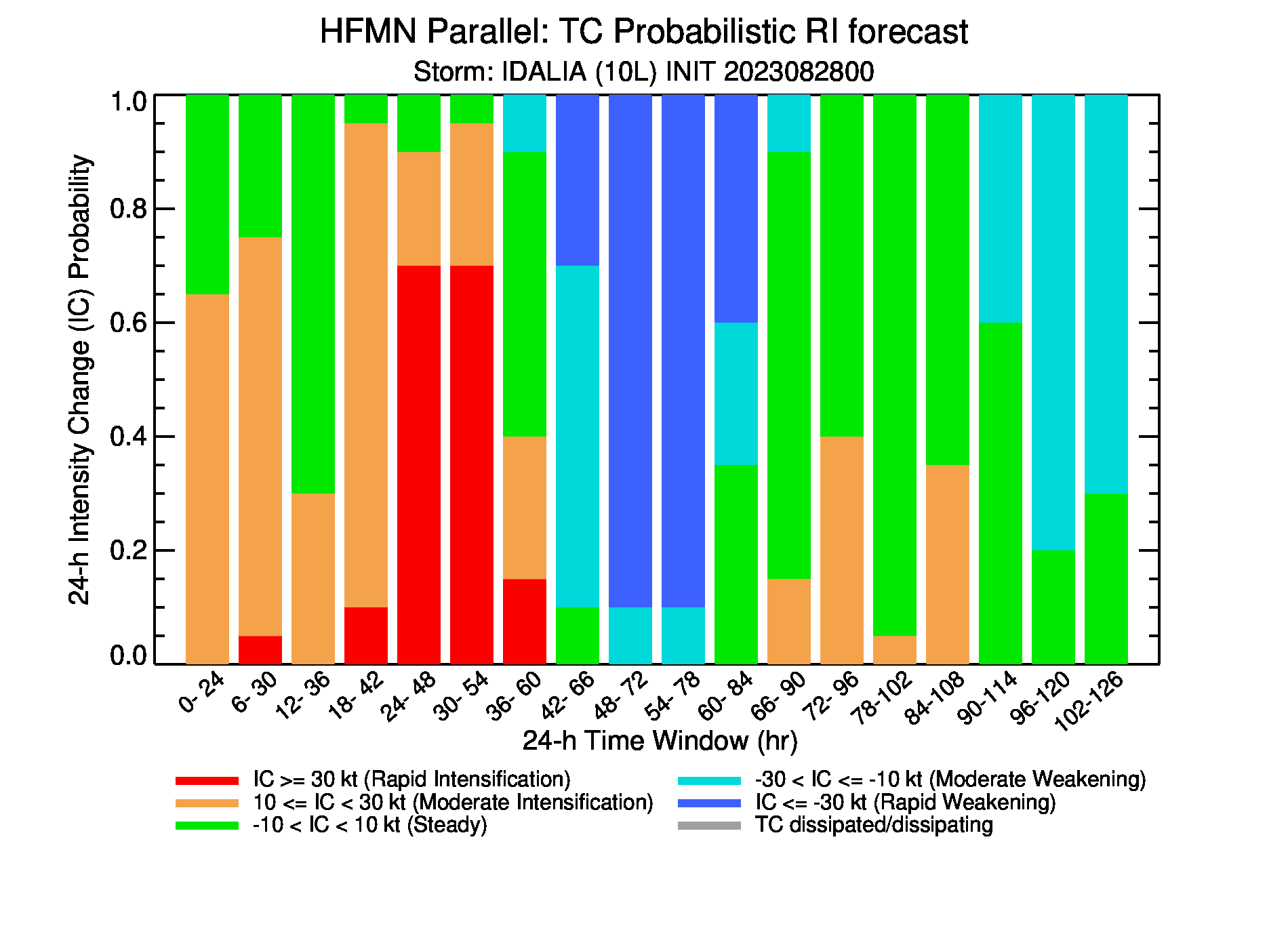 Rapid Intensification happened before Idalia’s landfall.
Wind Speed Probability (>34kts; 50kts; 64kts)
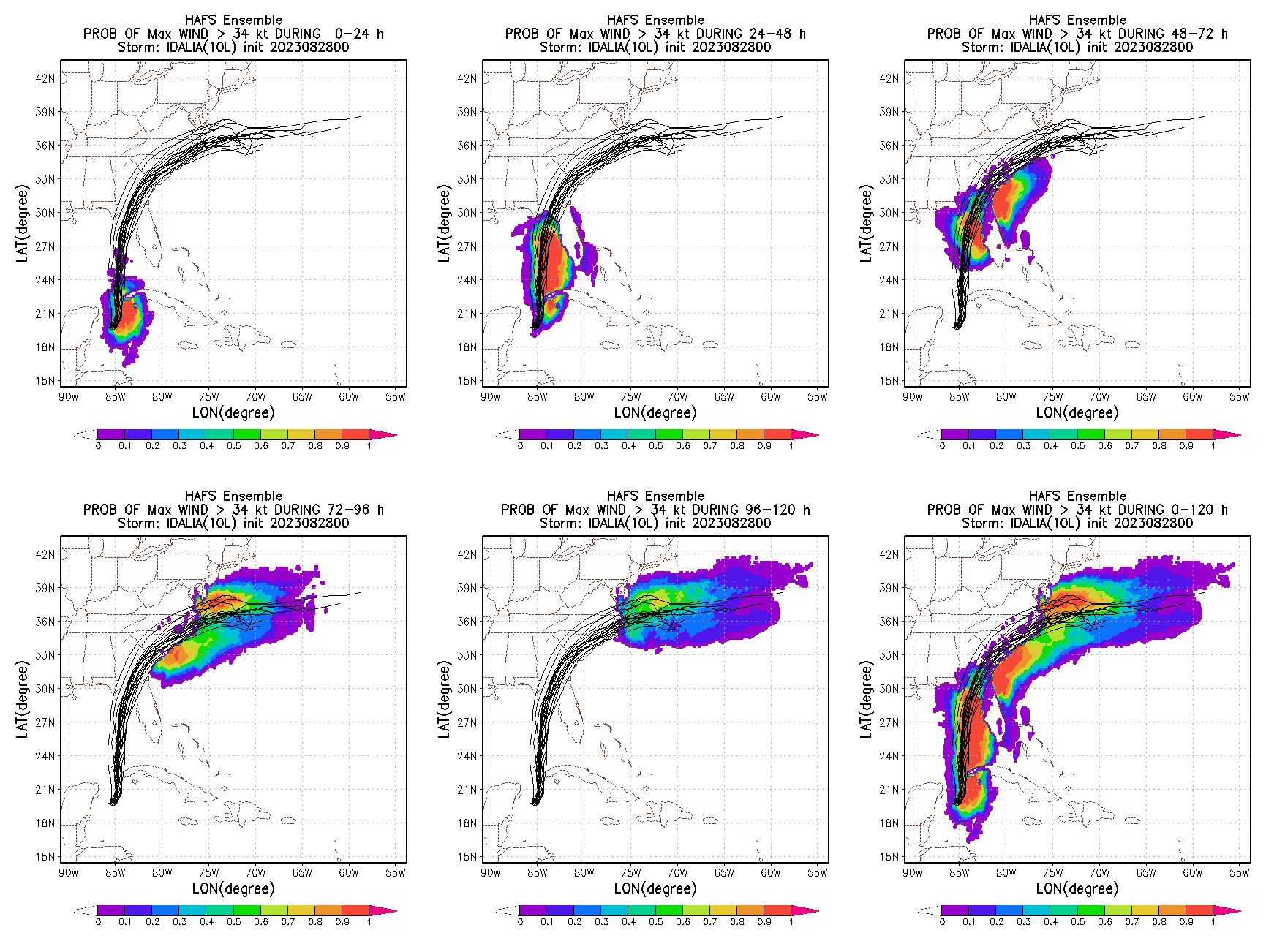 Day-1
Day-3
Day-2
Day-4
Day-5
HAFS ensemble surface wind fields could be applied to drive the WW3, P-surge model, etc., for hazards forecasts.
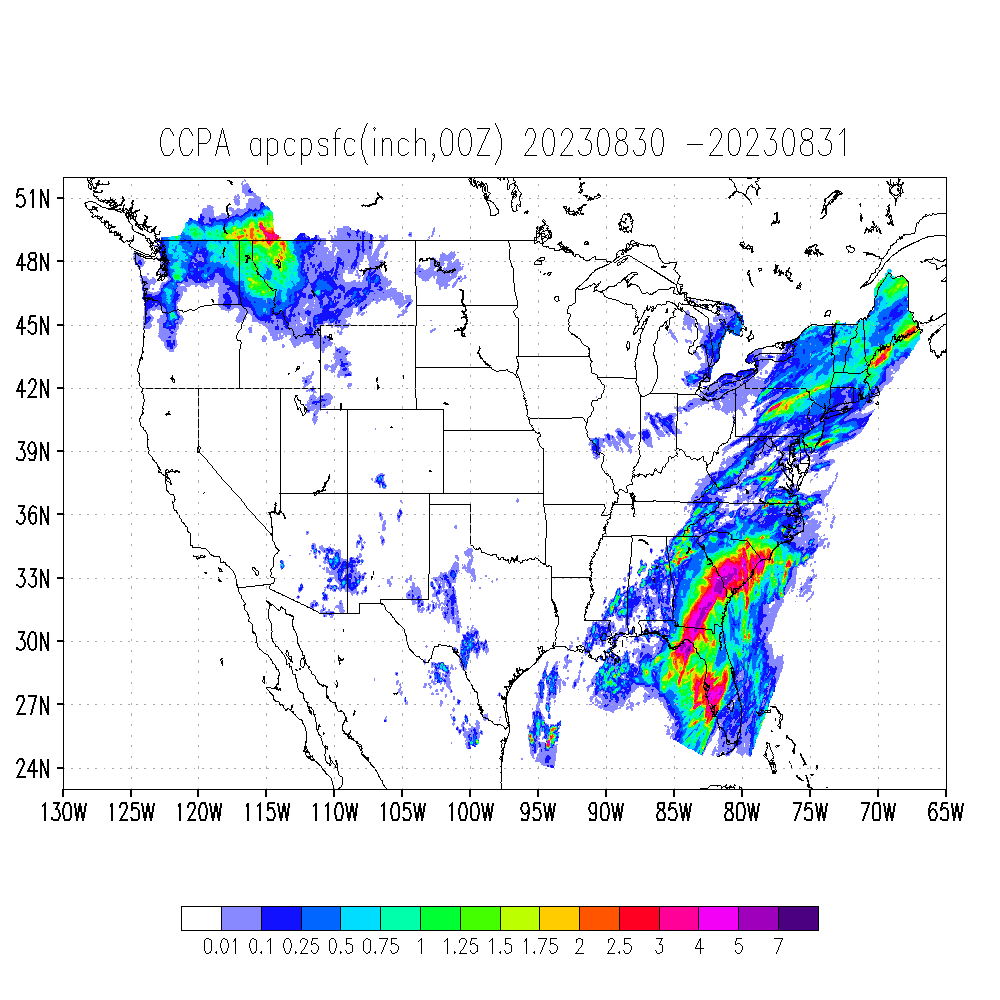 Precipitation Probability (> 1;4;8 inches)
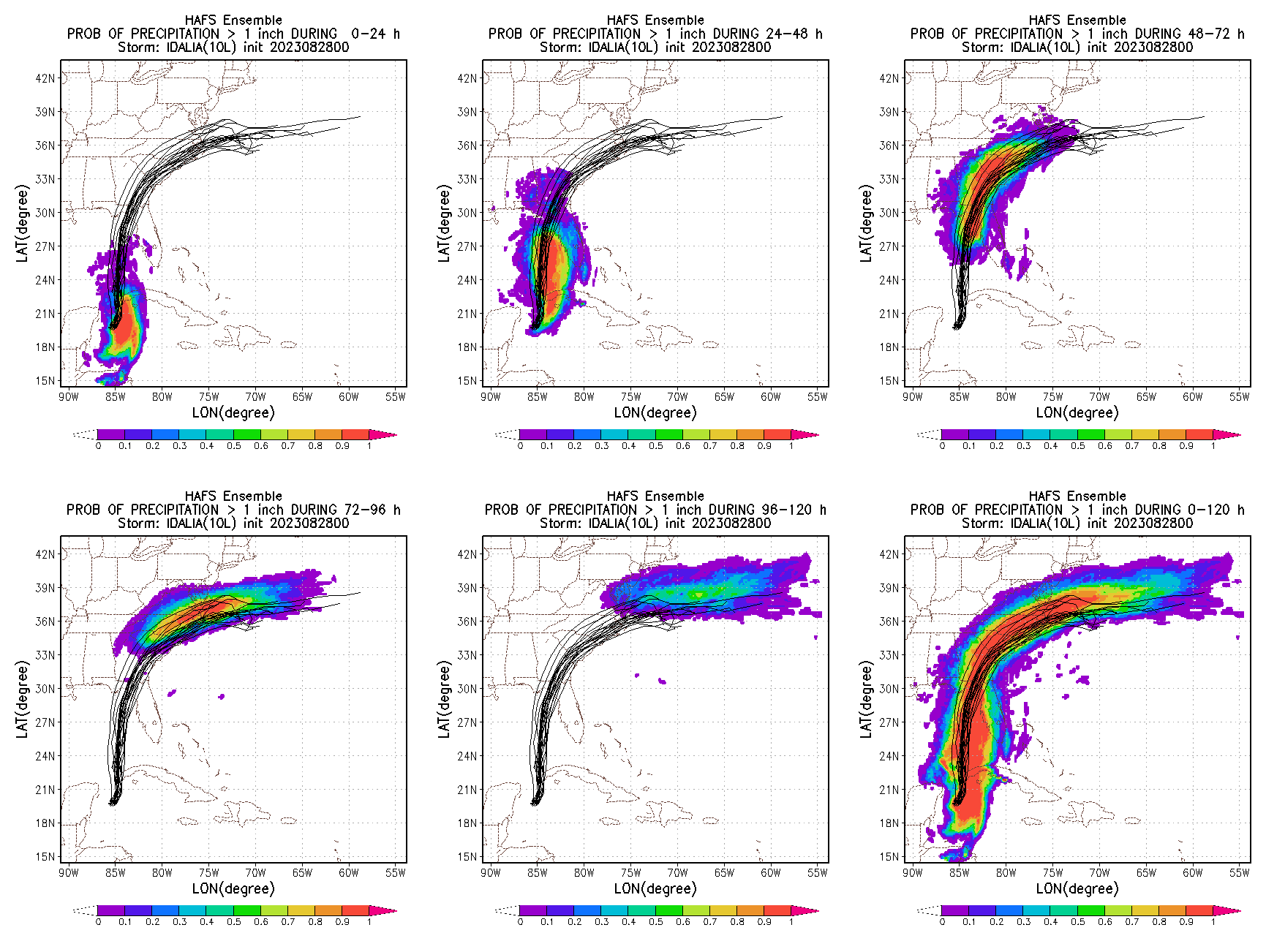 Day-1
Day-2
Day-3
Day-3
We encourage WPC forecasters to use HAFS PQPF products.
Day-4
Day-5
More products, please visit:
https://www.emc.ncep.noaa.gov/HAFS/HAFSEPS/index.php
2023 TC Intensity Error and Bias (HAFSens VS. GEFS/EENS)
GEFS: 31 members, 25km resolution; ECMWF: 51 members, 9km resolution)
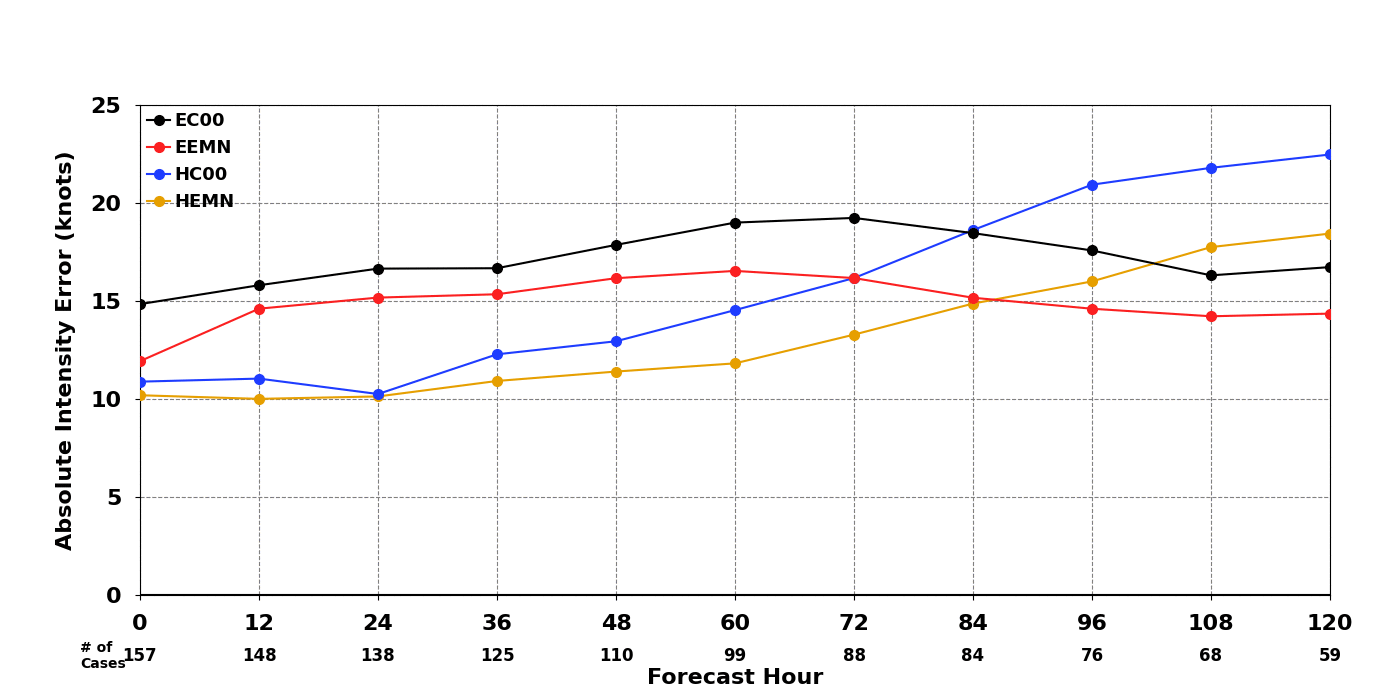 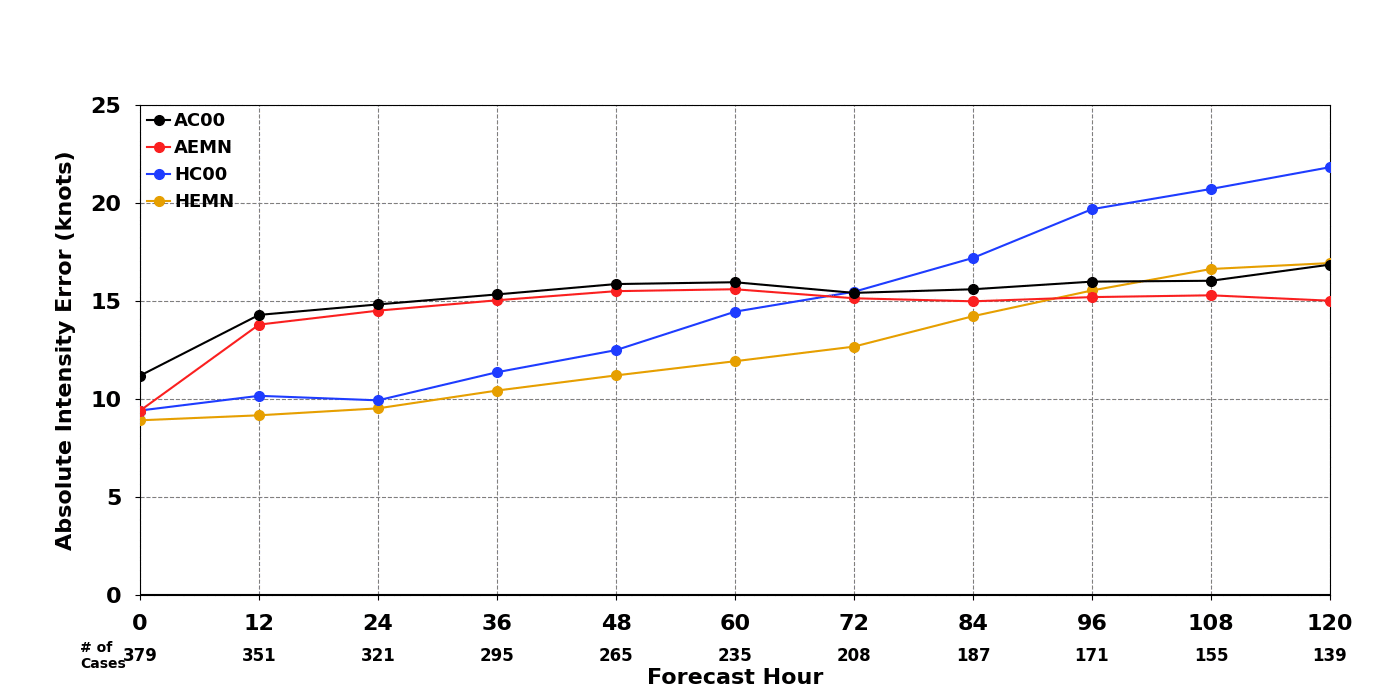 GEFS control member (AC00)
GEFS 30-member mean (AEMN)
HAFS control member (HC00)
HAFS 20-member mean (HEMN)
ECMWF control member (EC00/9km)
ECMWF 50-member mean (EEMN/9km)
HAFS control member (HC00)
HAFS 20-member mean (HEMN)
error
error
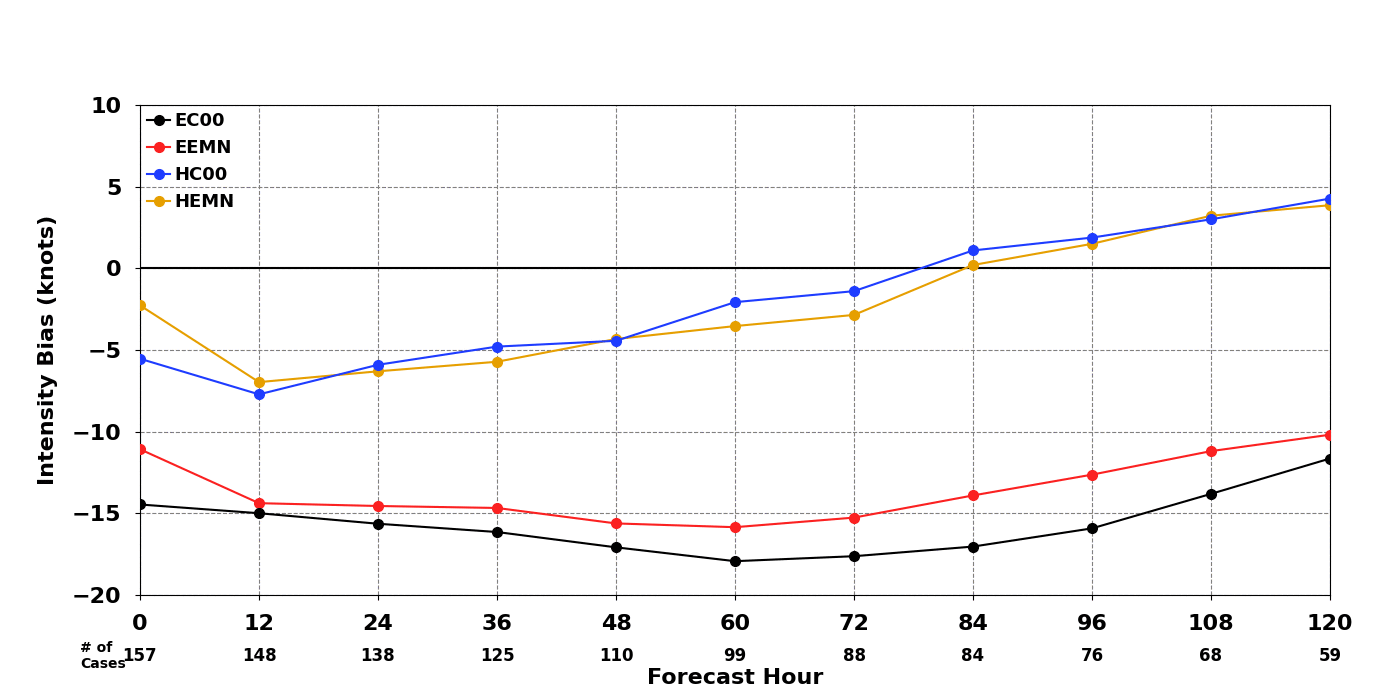 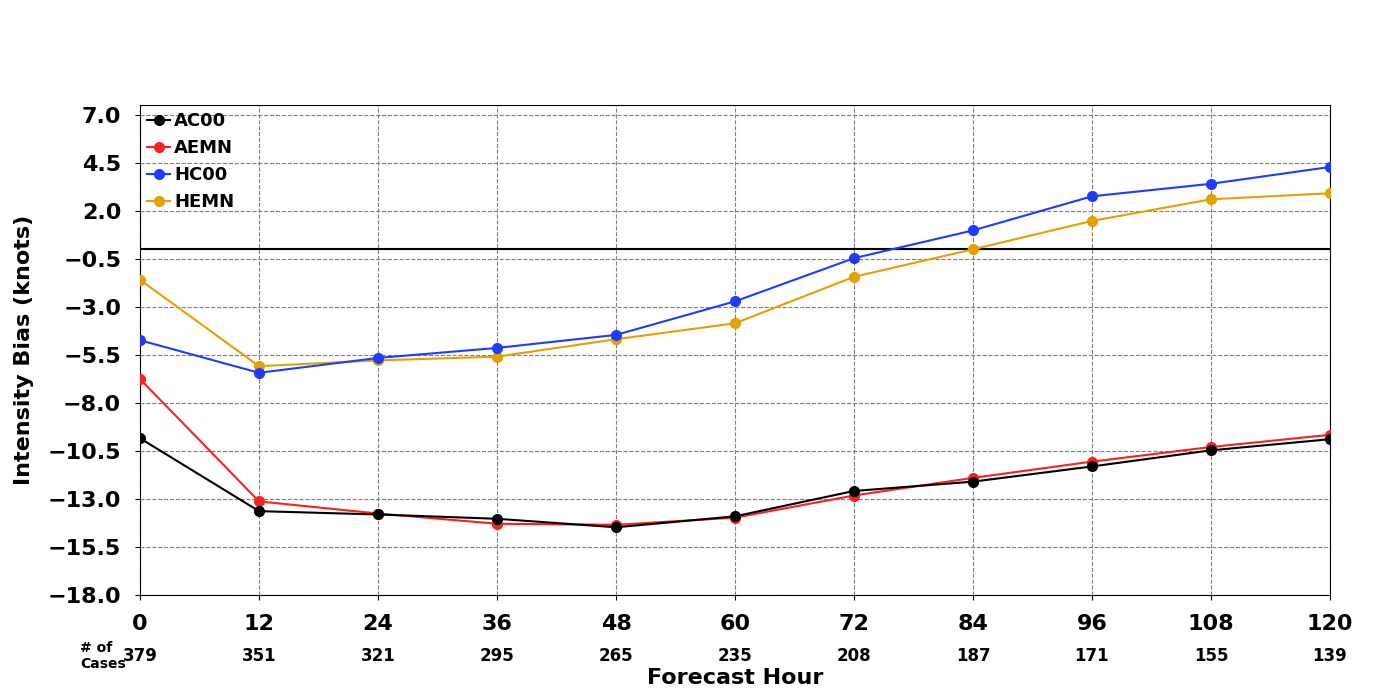 bias
bias
HAFSens: reduced intensity errors in first 3 days; reduced bias by 10kts.
2023 Intensity Error/Bias (HAFSens VS. HFSA/B)
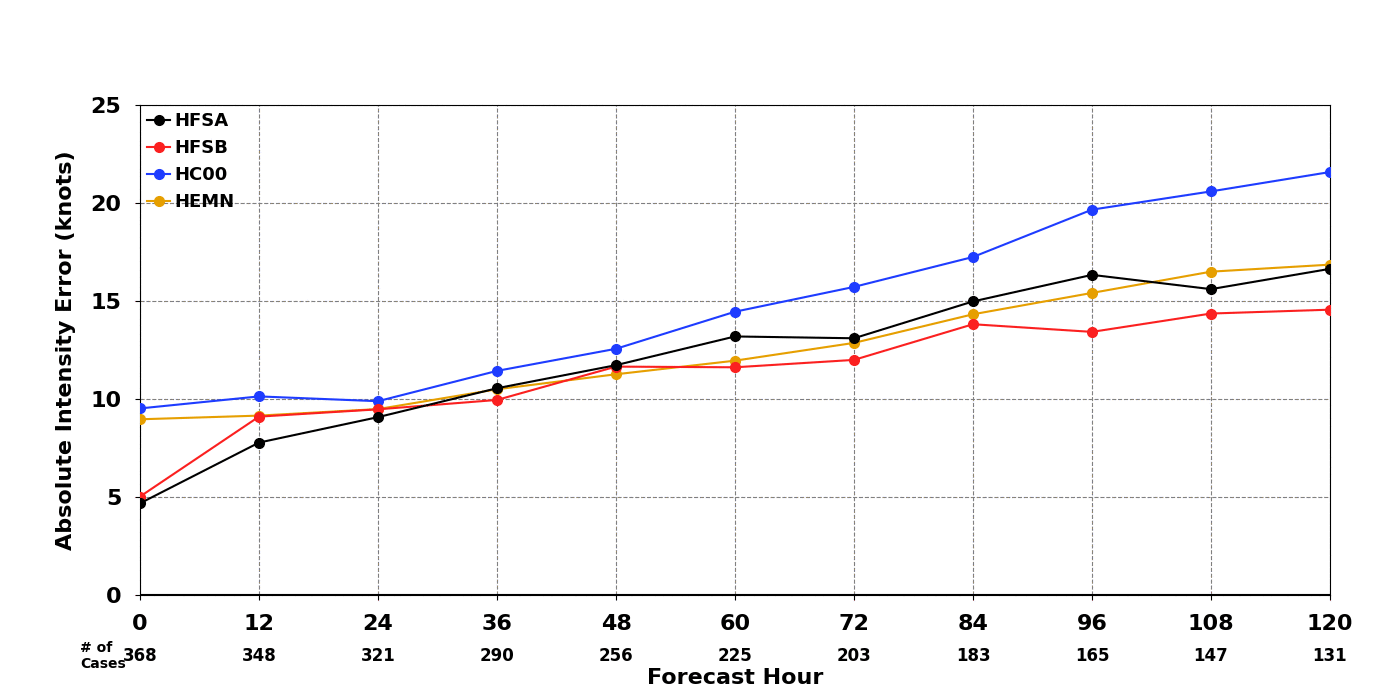 HFSA operational (HFSA)
HFSB operational (HFSB)
HAFS control member (HC00)
HAFS 20-member mean (HEMN)
Error
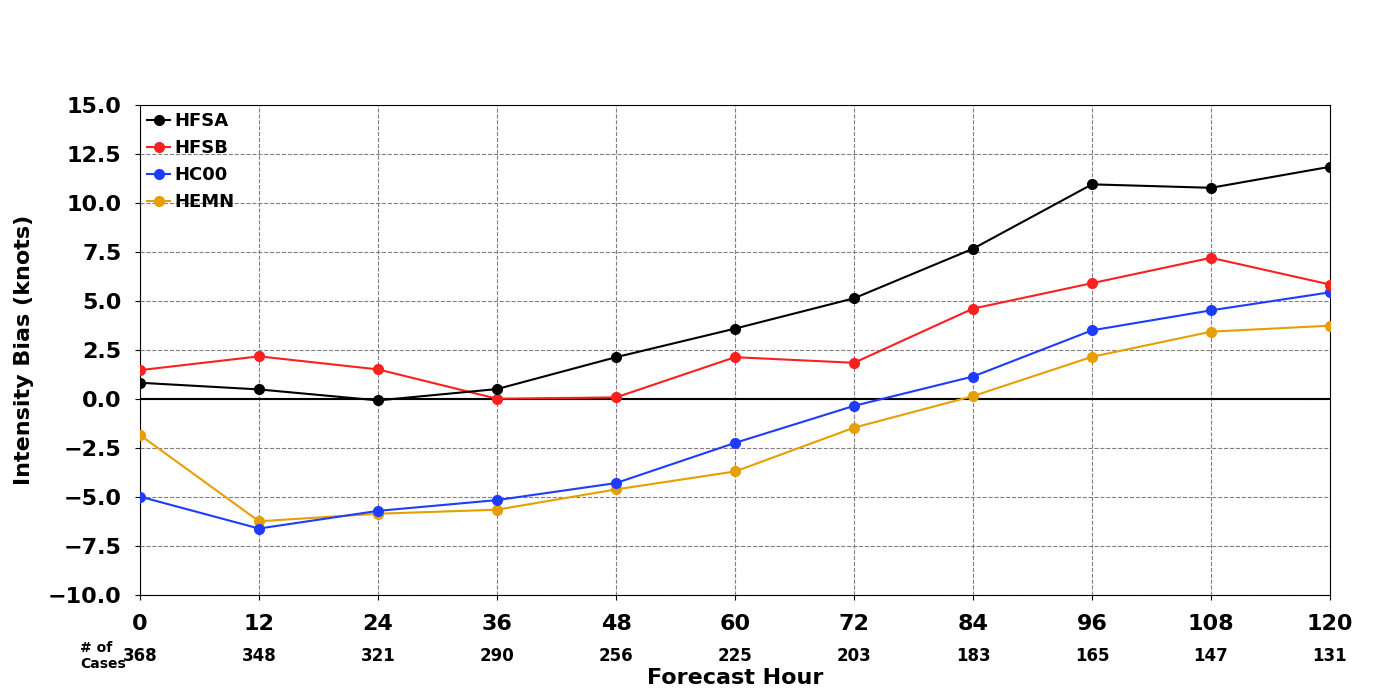 HAFS ens (HEMN): 
     Intensity error is close or better than HFSA after 24 hours.
     Initial large error/bias due to “no VI/DA”.
Bias
Intensity Error/Bias and Track Error (HAFSens VS. CTCXens)
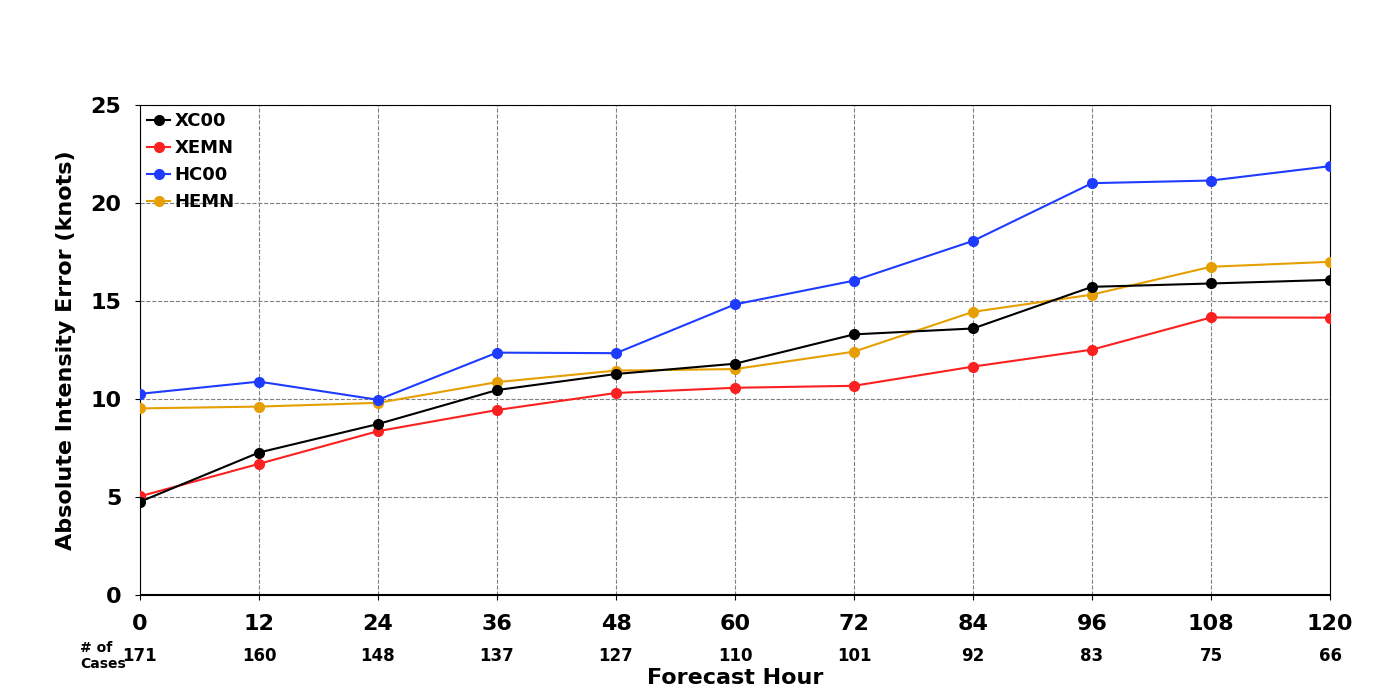 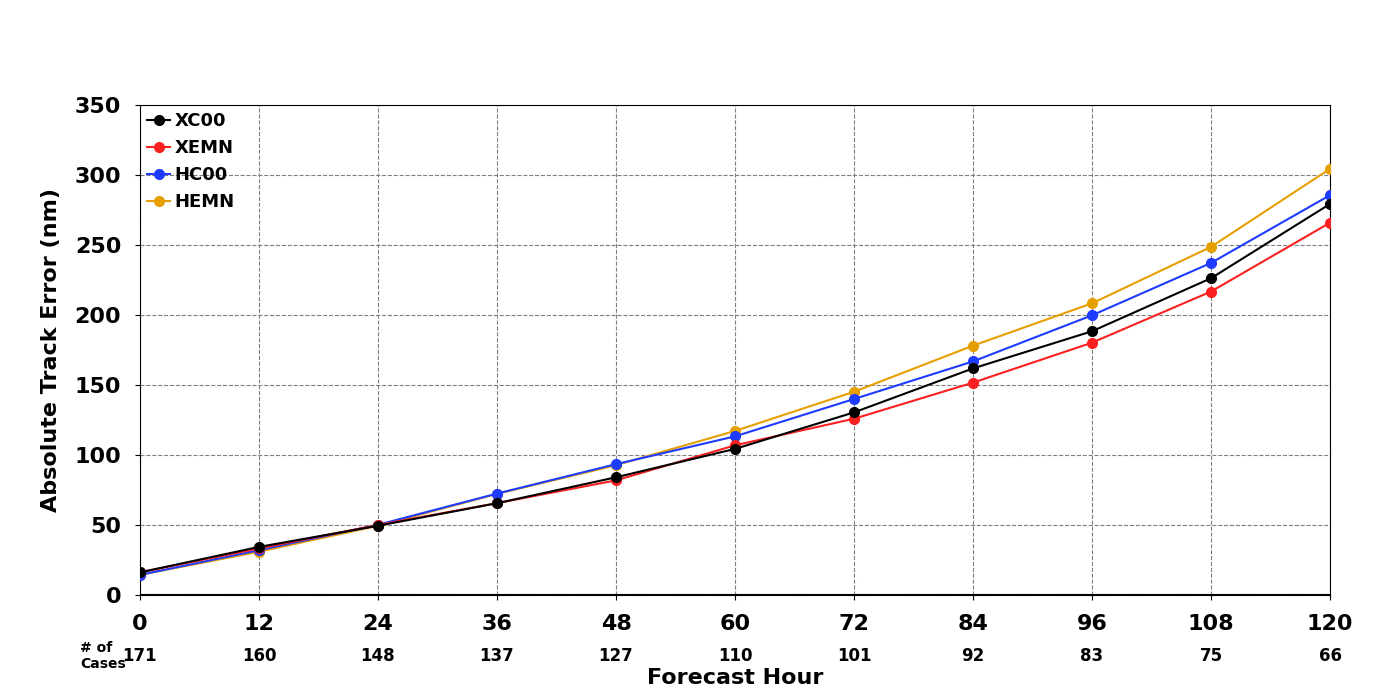 Error
Track Error
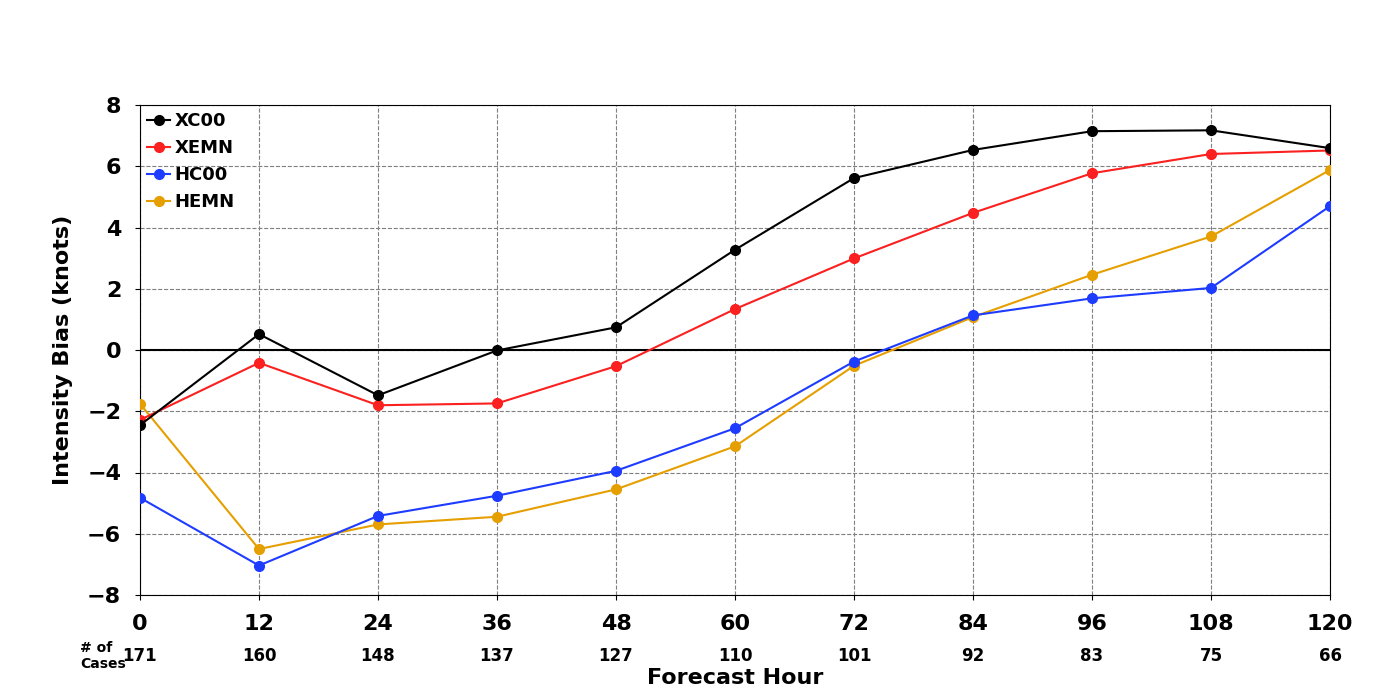 CTCXens control member (XC00)
CTCXens 20-member mean (XEMN)
HAFS control member (HC00)
HAFS 20-member mean (HEMN)
CTCXens did better job for intensity forecast.
HAFSens has bigger negative intensity bias in the first 60-hours.
Bias
Intensity and Track Error/Spread Relationship
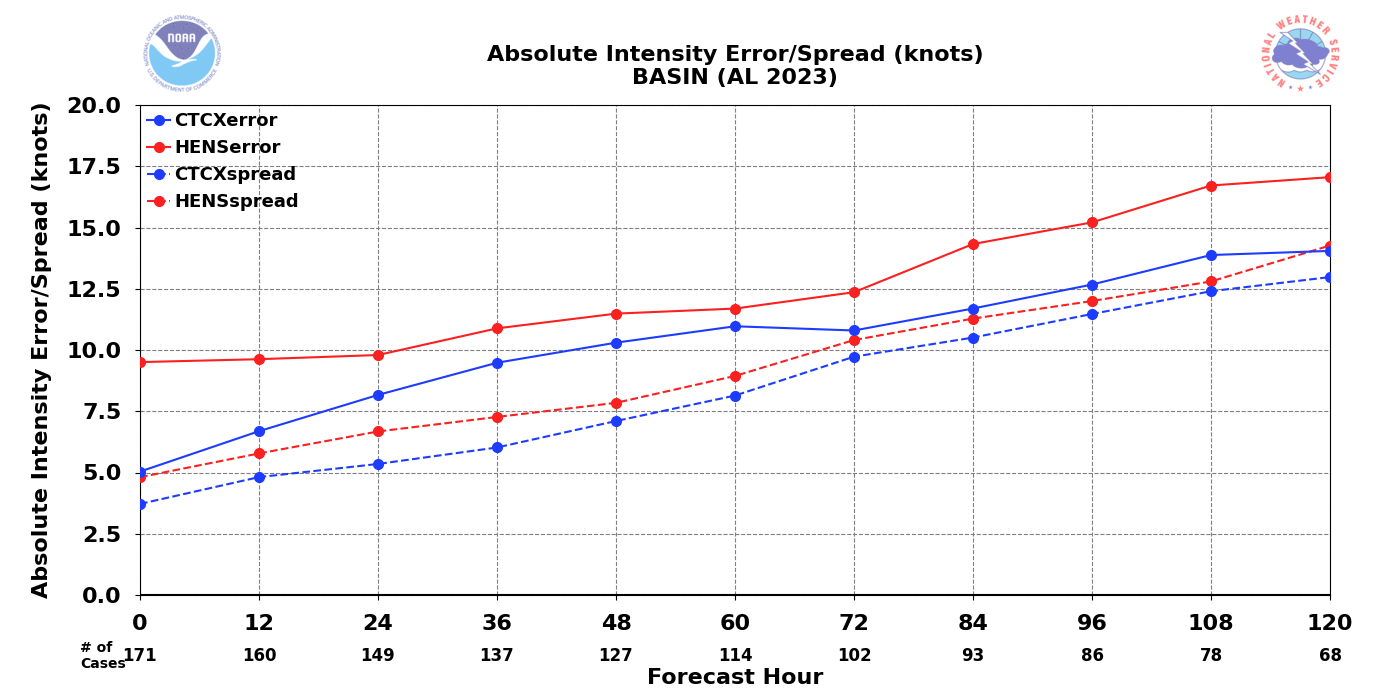 CTCXens error (solid blue))
CTCXens spread (dashed blue)
HAFSens error (solid red)
HAFSens spread (dashed red)
Intensity
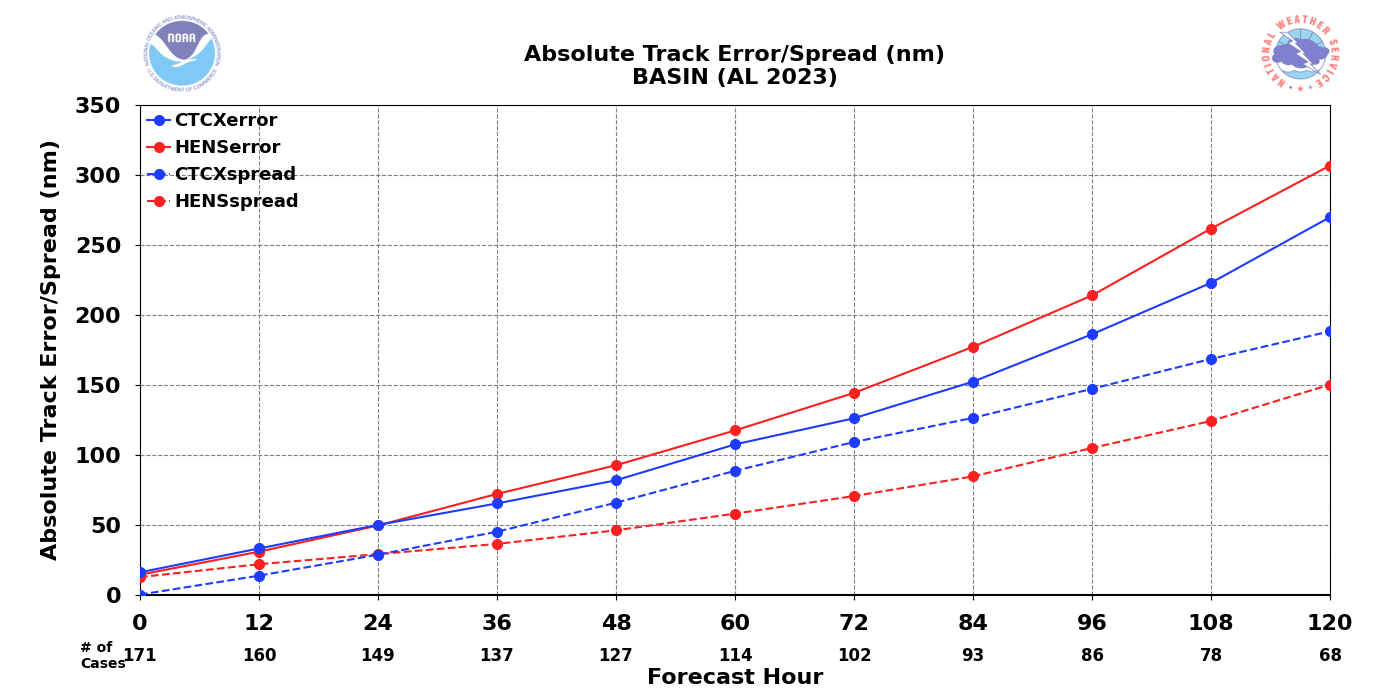 Under dispersive for HAFSens 
track/intensity forecasts
Track
2024 HAFS Ensemble Configurations
Atmospheric model:  FV3 Dycore, ESG (4km), L81-vertical layers(2hPa)
CCPP Physics: Thompson Microphysics, RRTMG, unified UGWD(v1.0)
     Upgraded scale-aware convection parameterization (Sa-SAS + shear)
     Surface layer scheme (GFS)
     Upgraded PBL, sa-TKE-EDMF + shear
     TC-specific mixing length scale adjustment
Land model:     NOAH-LSM
Ocean model:   MOM6 (1/12 degree, Atlantic basin)
Stochastic physics: SPPT, SKEB, SHUM and ocean surface roughness perturbations
IC/BC:  GEFS grib2 (0.5x0.5), RTOFS
      One control member plus 20 perturbed ensemble members
      Adding VI/DA in the initialization processes

Runs 2 cycles per day (00Z, 12Z), Atlantic basin only
Ocean surface roughness (Z0) perturbations and the related (Cd/Ck) changes
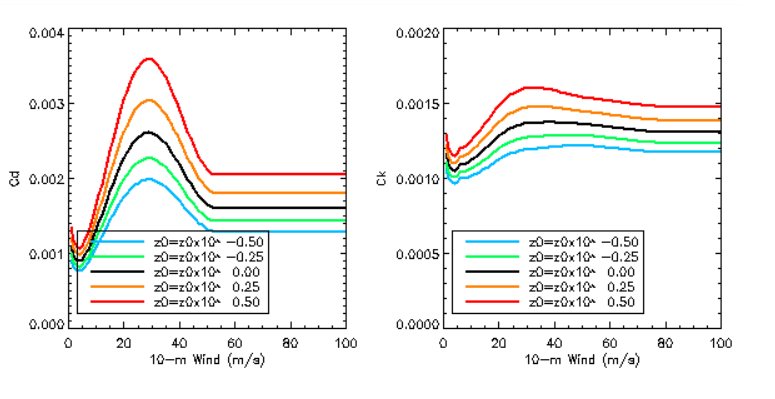 Surface exchange coefficient 
for momentum (Cd)
Surface exchange coefficient 
for heat and moisture (Ck)
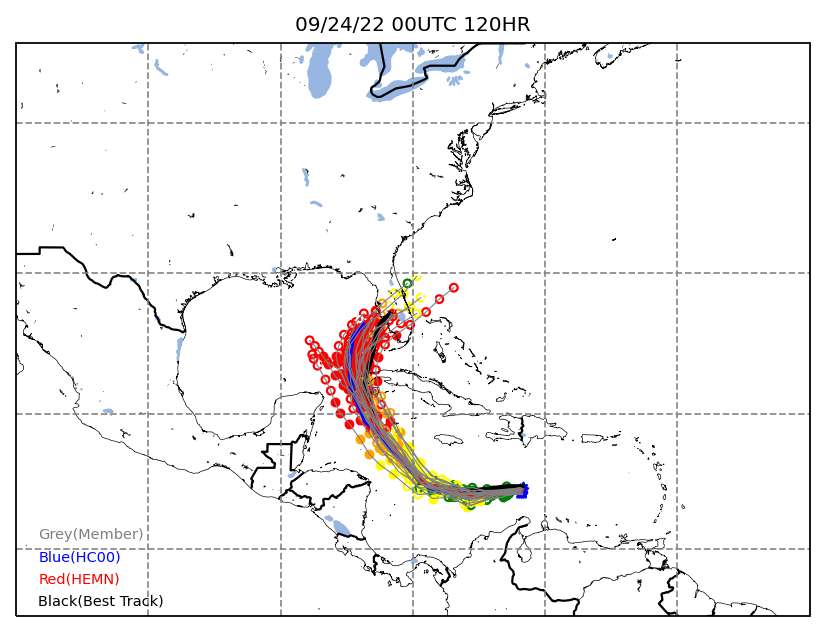 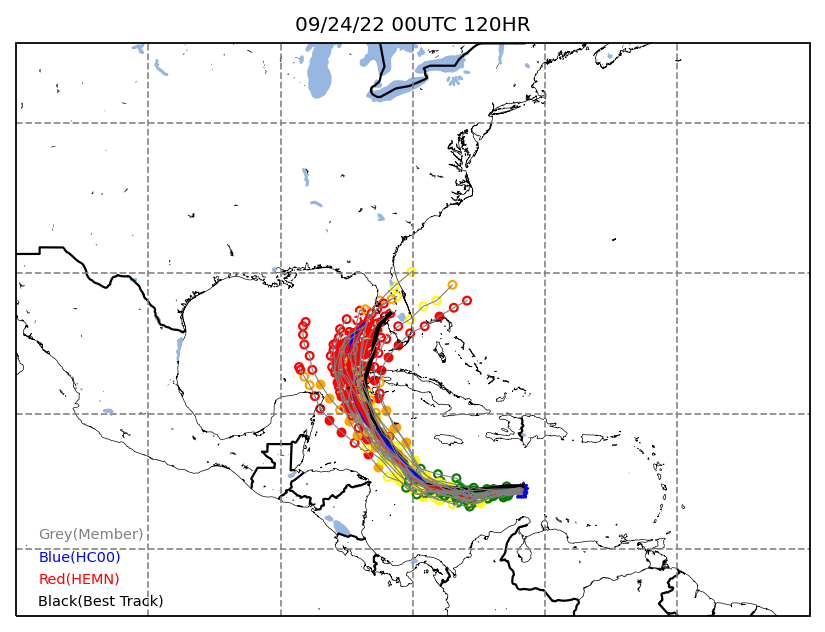 Without Ocean Z0 Perturbation
With Ocean Z0 Perturbation
HAFS ensemble (version 2) 
forecast for IAN  (2022)
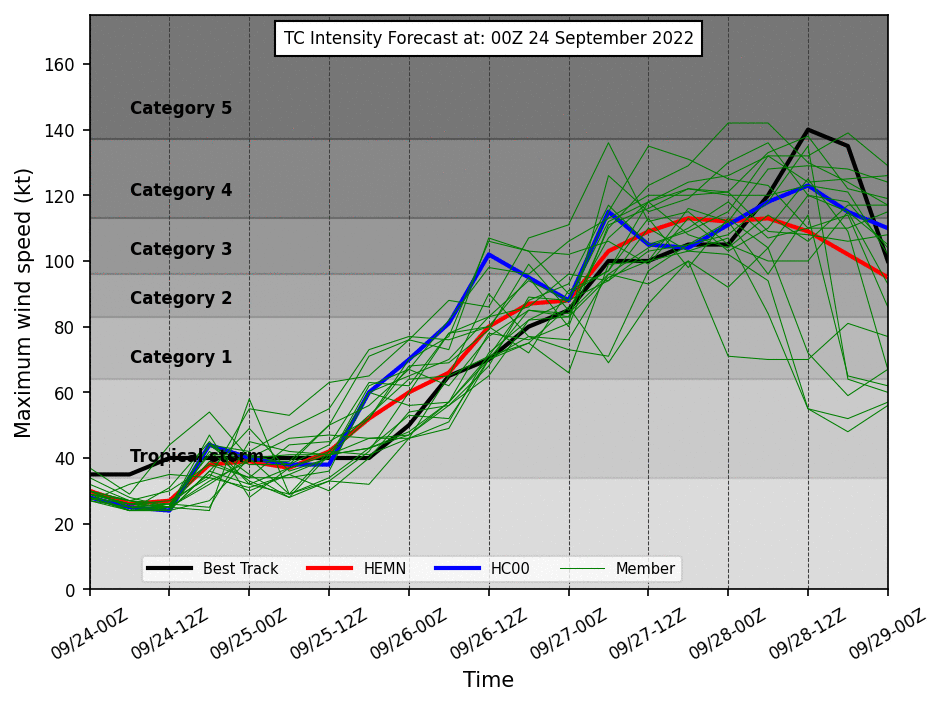 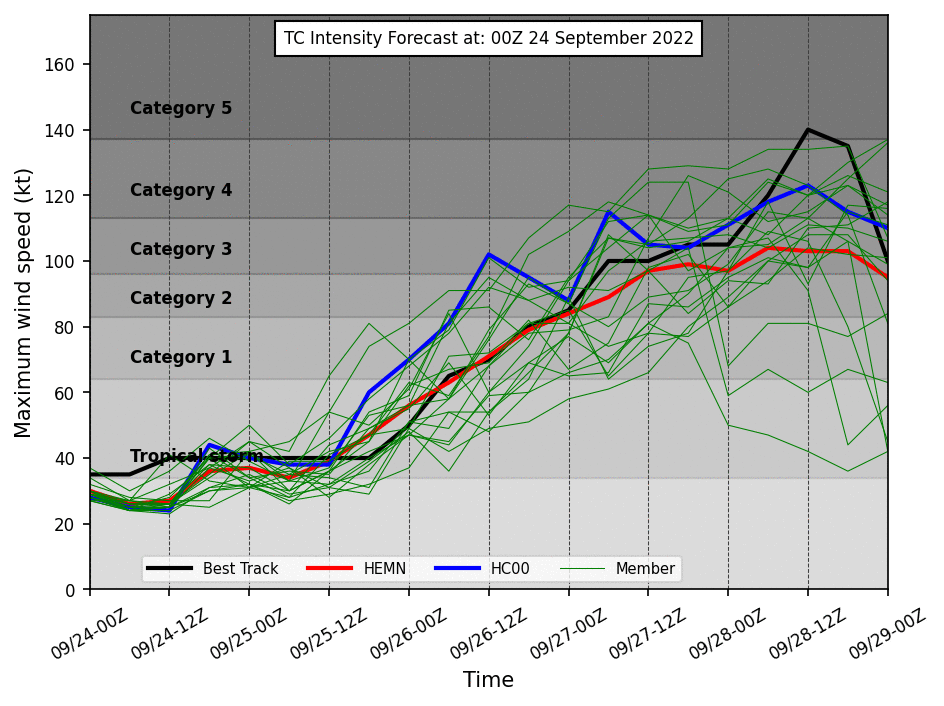 Summary
The Hurricane Analysis and Forecast System (HAFS) Ensemble in Real-time on the Cloud (HERC) experiment of 2023 was a highly successful real-time demonstration of the feasibility of the National Weather Service (NWS) running a state-of-the-science hurricane modeling system on the cloud (hfip.org).

A new version of HAFS ensemble (V2) including the VI/DA and stochastic parameter perturbations is expected to do a better job for the 2024 hurricane forecasts.

Please go to: https://www.emc.ncep.noaa.gov/HAFS/HAFSEPS/index.php
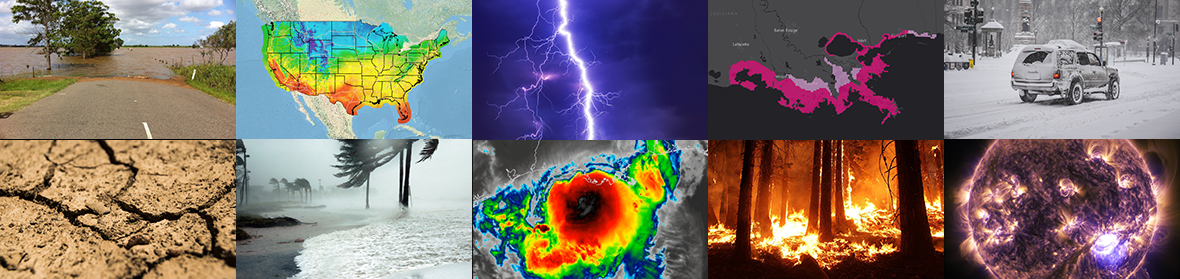 HAFS ensemble (version 2) forecast for Hurricane Laura (2020)
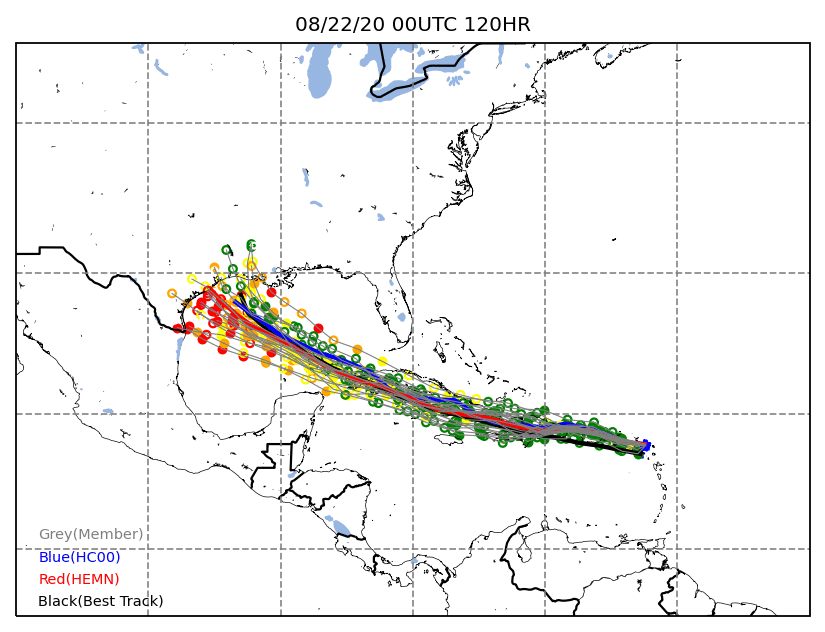 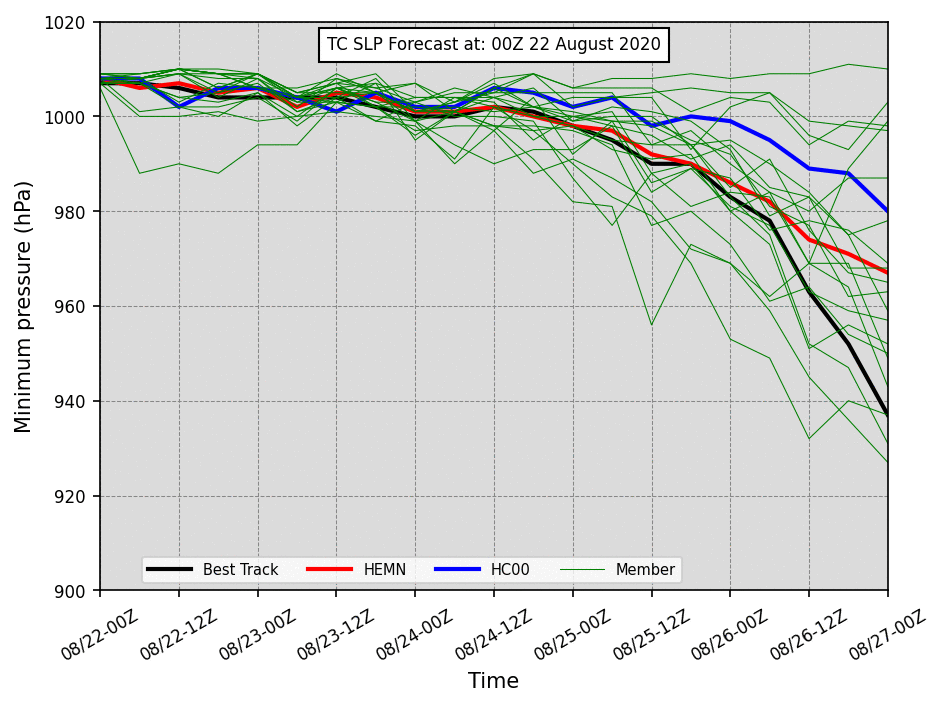 Final HAFS v2 physics schemes
https://dtcenter.org/sites/default/files/community-code/hwrf/docs/scientific_documents/HWRFv4.0a_ScientificDoc.pdf (P53-54)
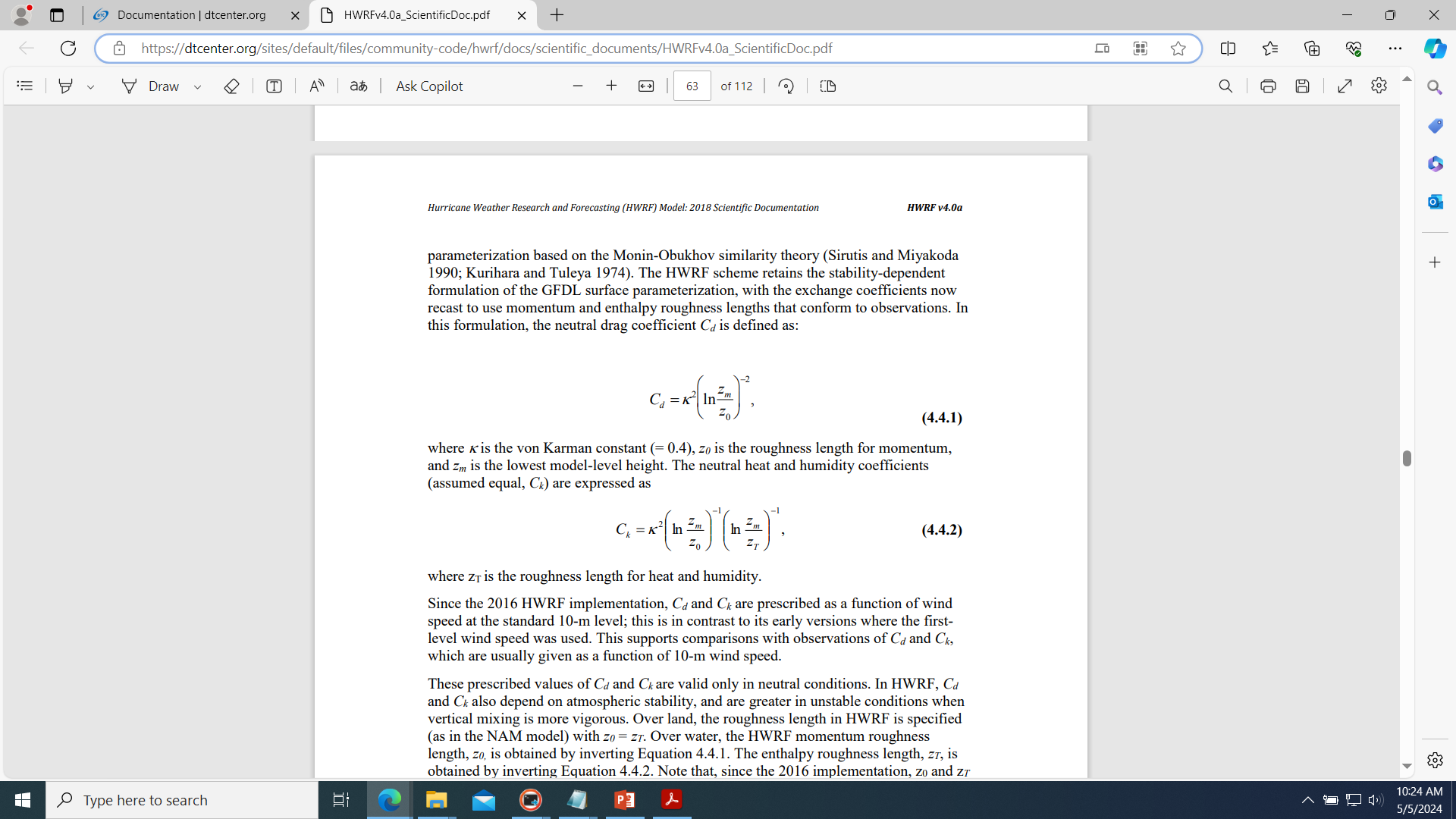 2023 TC Track Error (HAFSens VS. GEFS/EENS)
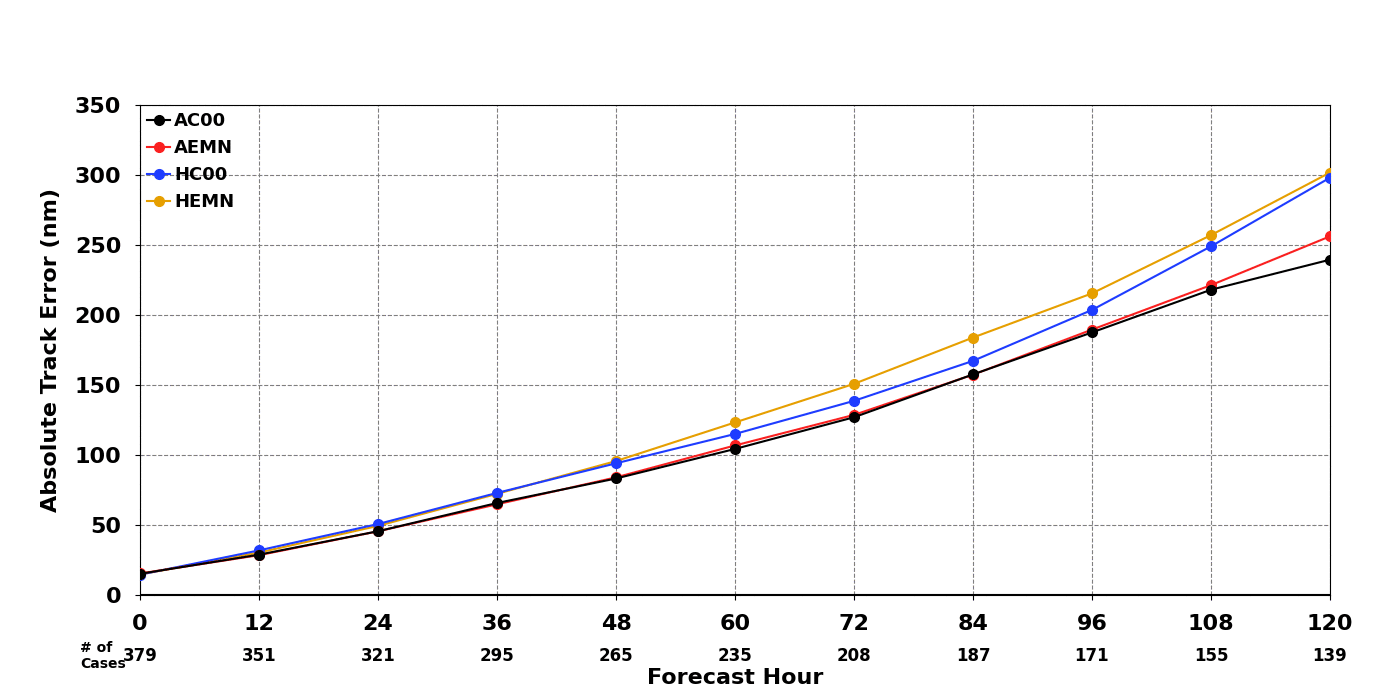 GEFS control member (AC00)
GEFS 30-member mean (AEMN)
HAFS control member (HC00)
HAFS 20-member mean (HEMN)
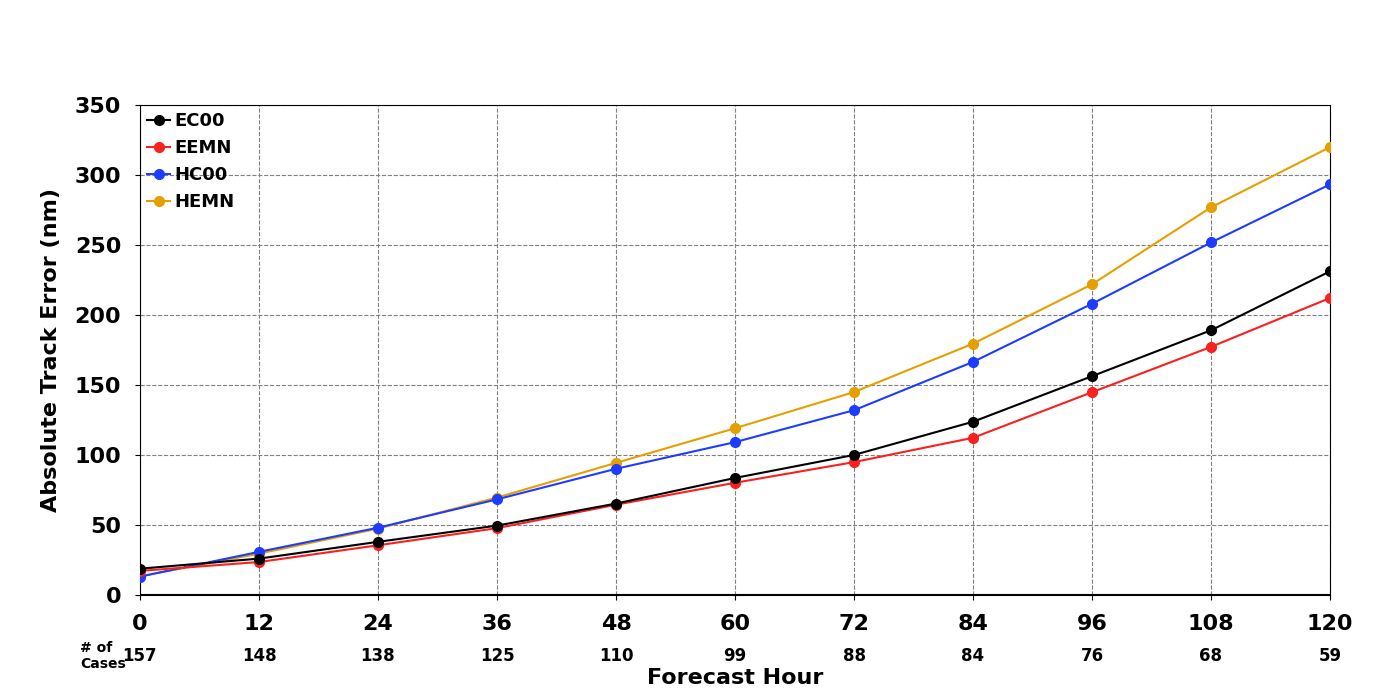 ECMWF control member (EC00/9km)
ECMWF 50-member mean (EEMN/9km)
HAFS control member (HC00)
HAFS 20-member mean (HENS)
HAFSens: track error increased, most contributed by “Philippe (AL17-2023)”.
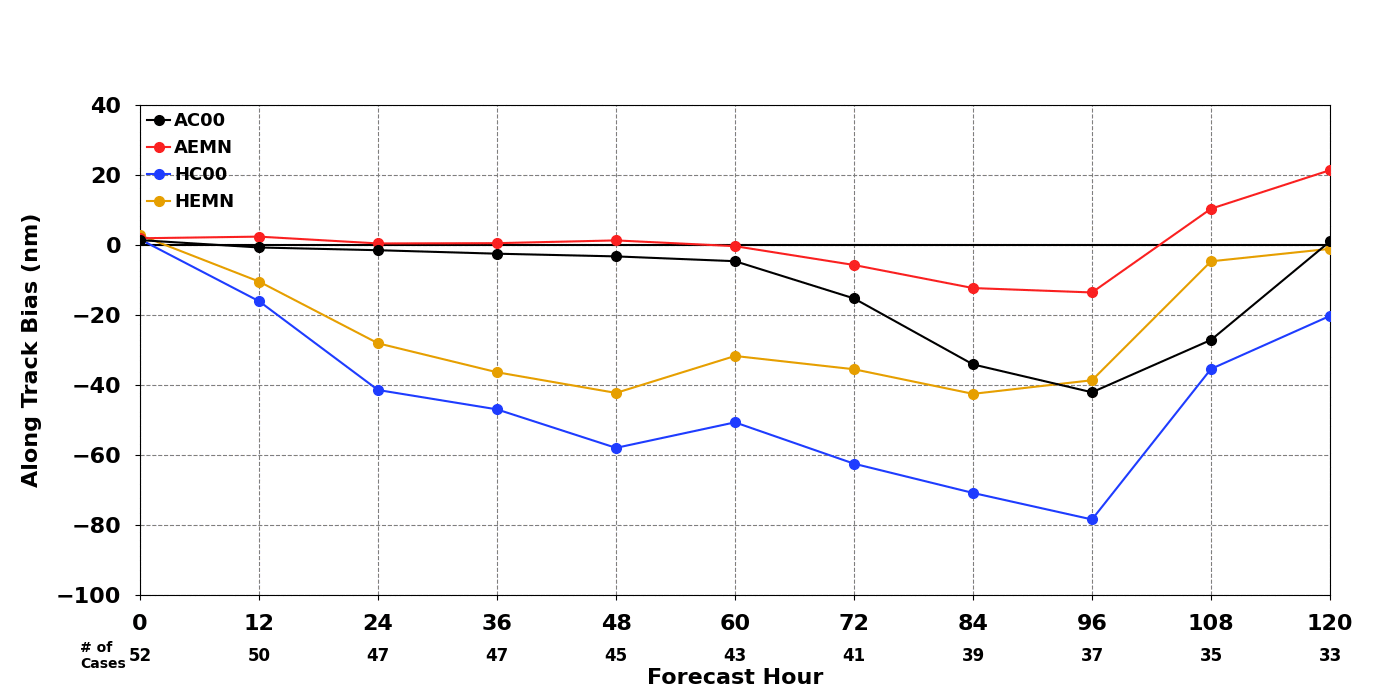 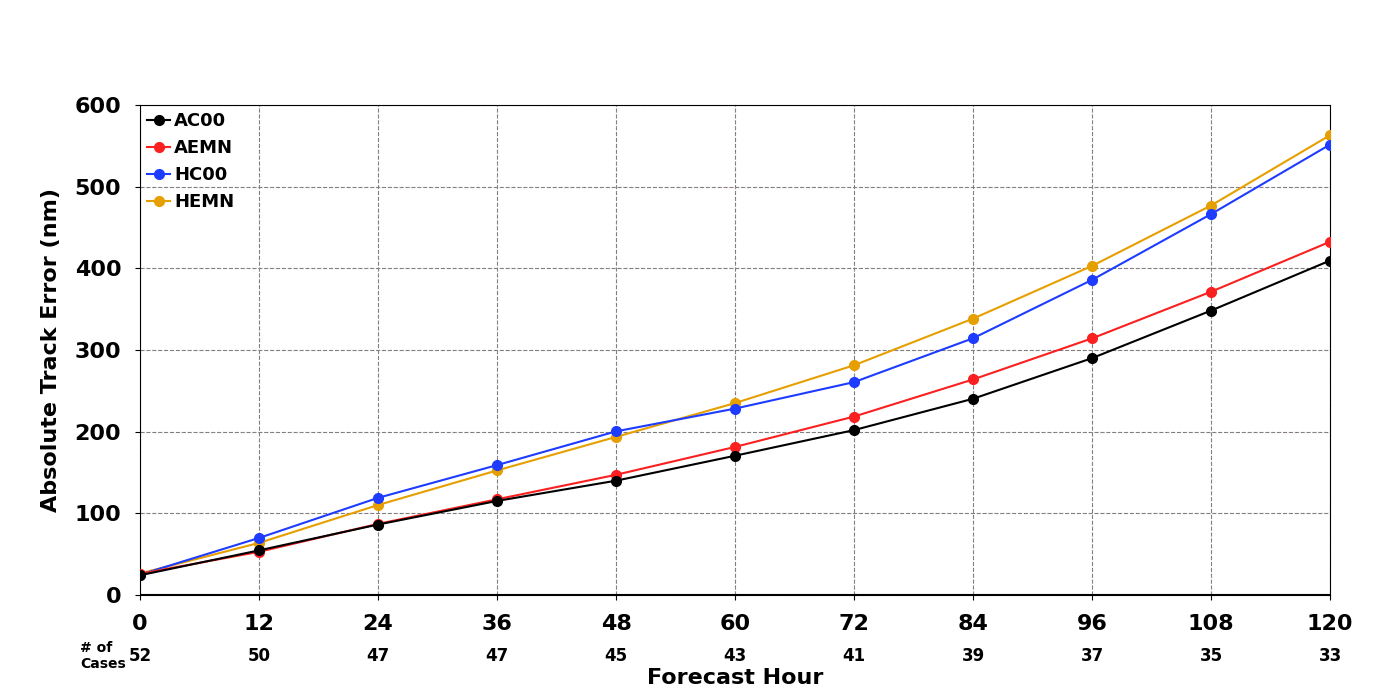 Along track bias
Track error
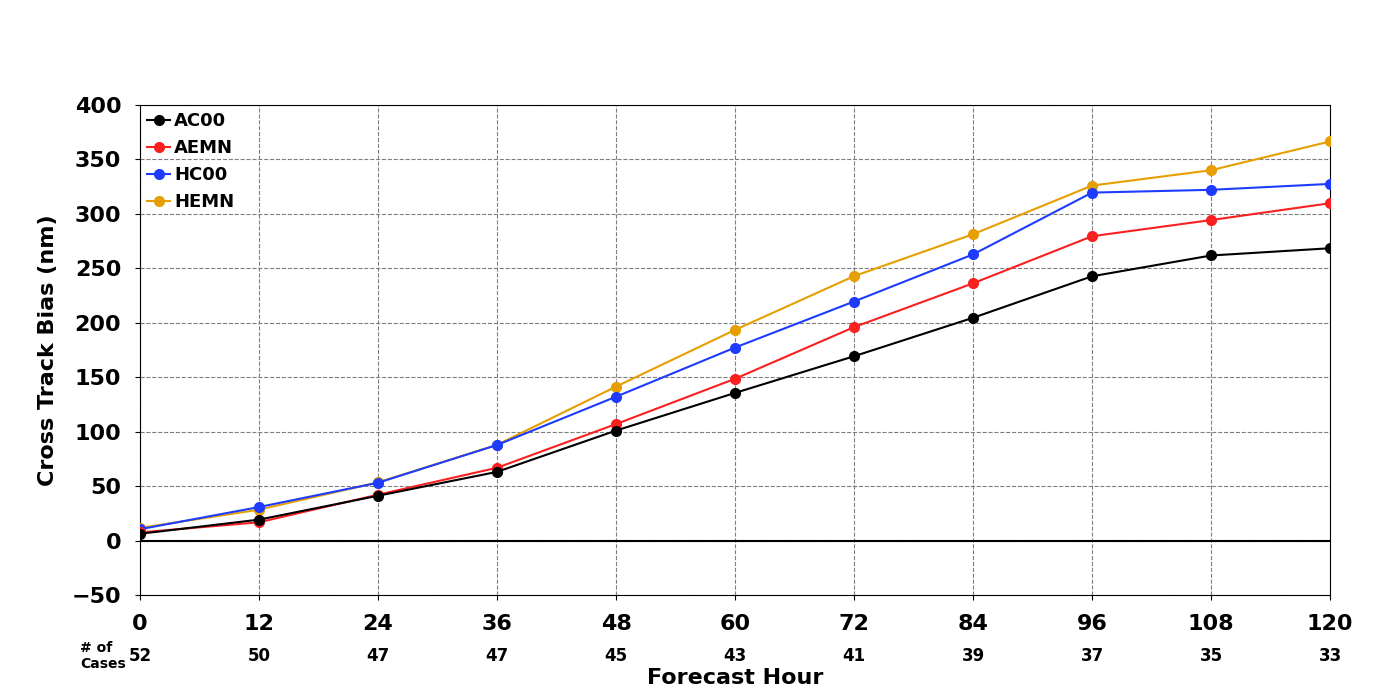 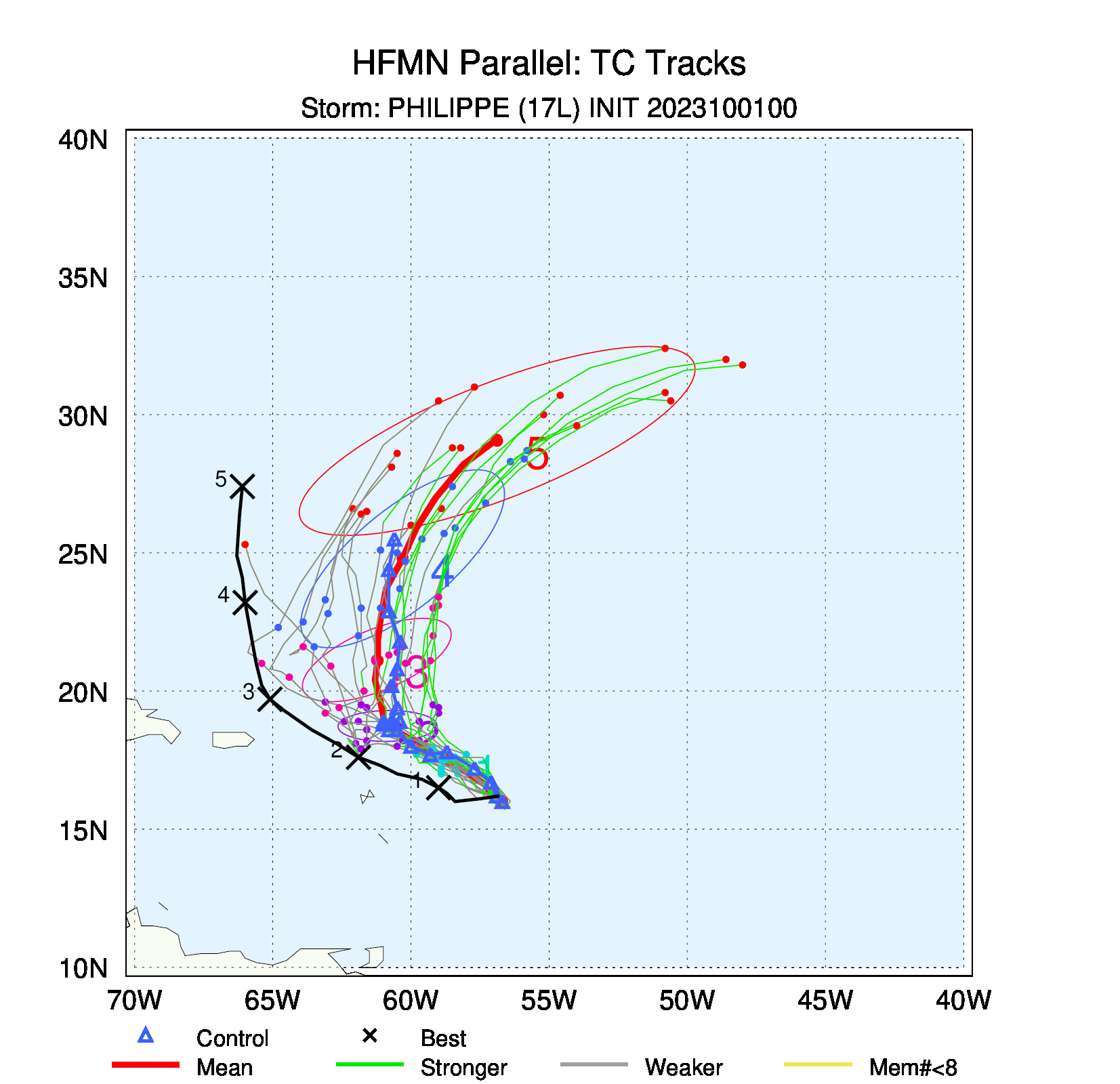 Cross track bias
HAFS ensemble VS. GEFS ensemble
Fujiwhara Effect: Philippe (AL17) and Rina (AL18)
Challenge Storm “Lee”
Initial vortex comes from GEFS (very weak)
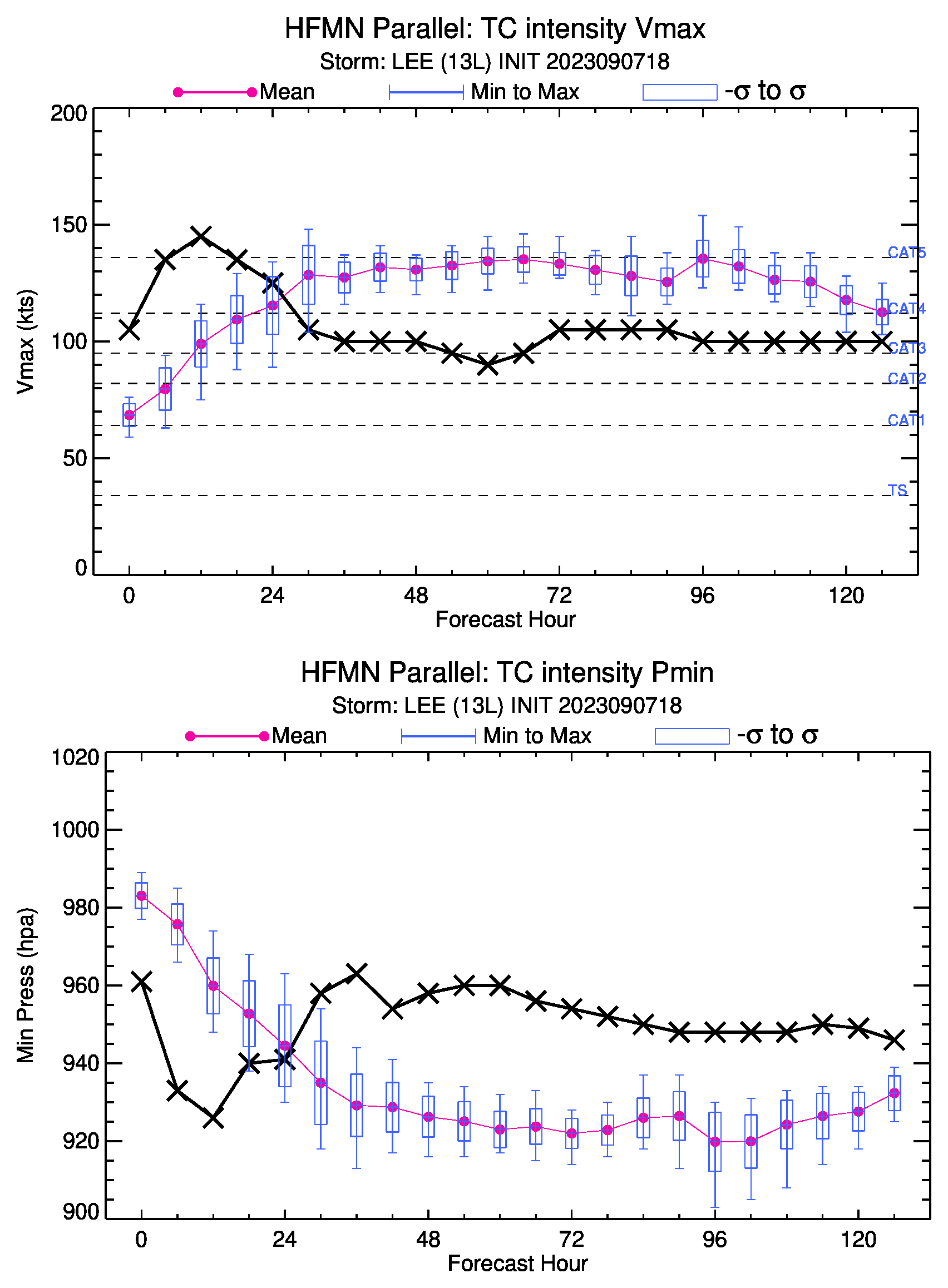 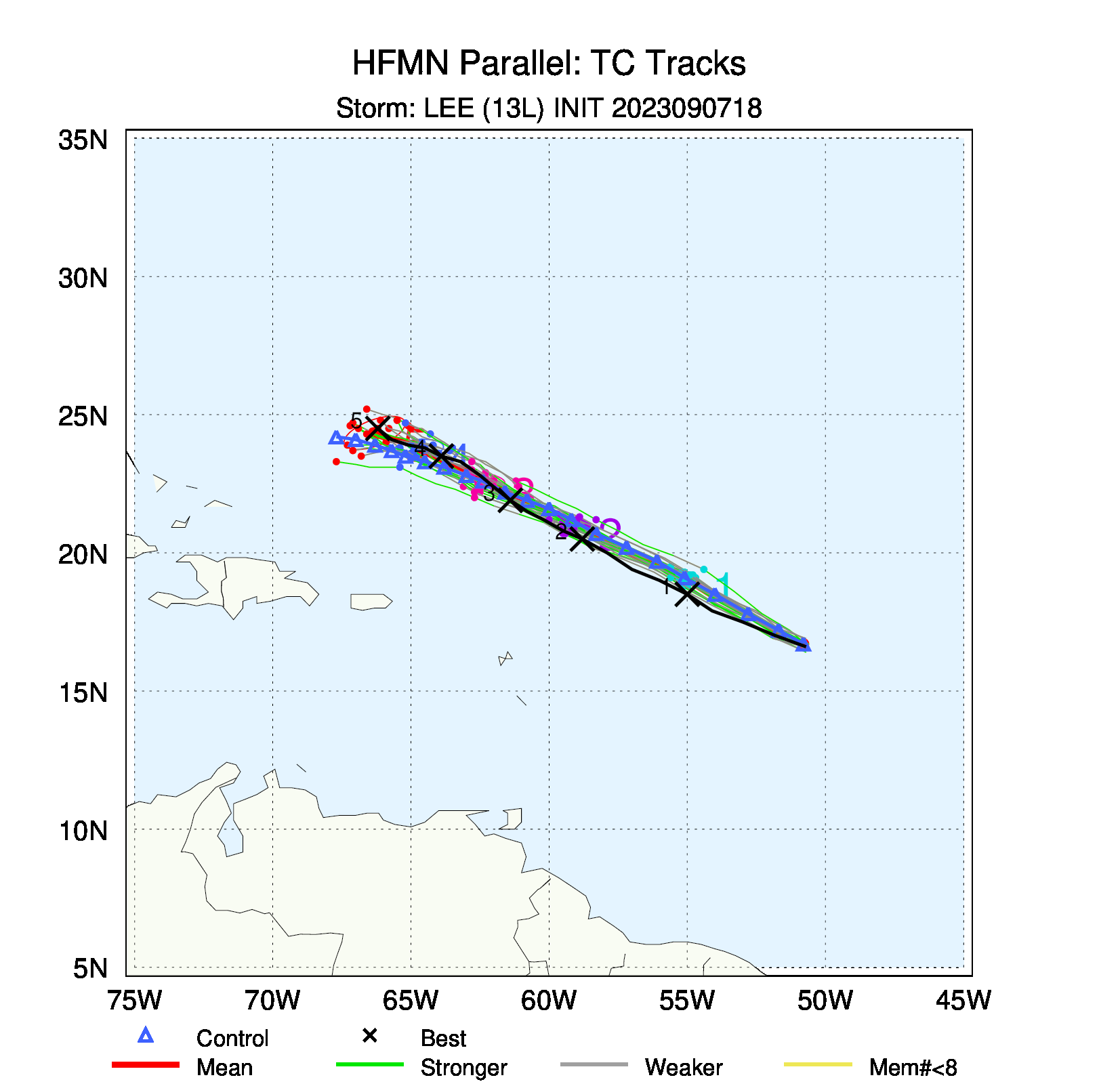